RFFS in Austria
Ing. Andreas M. Herndler, MBA MPA
since 2009: Ministry of Transport, Emergency Planning (etc.)
since 1989: fire service of Krems/Danube
actual:
fire chief of Krems/Donau900 interventions p.a., 110 members, 20 vehicles/boats
head of alarm center
chief of staff of provincial fire service
team leader of EU Civil Protection Mechanism
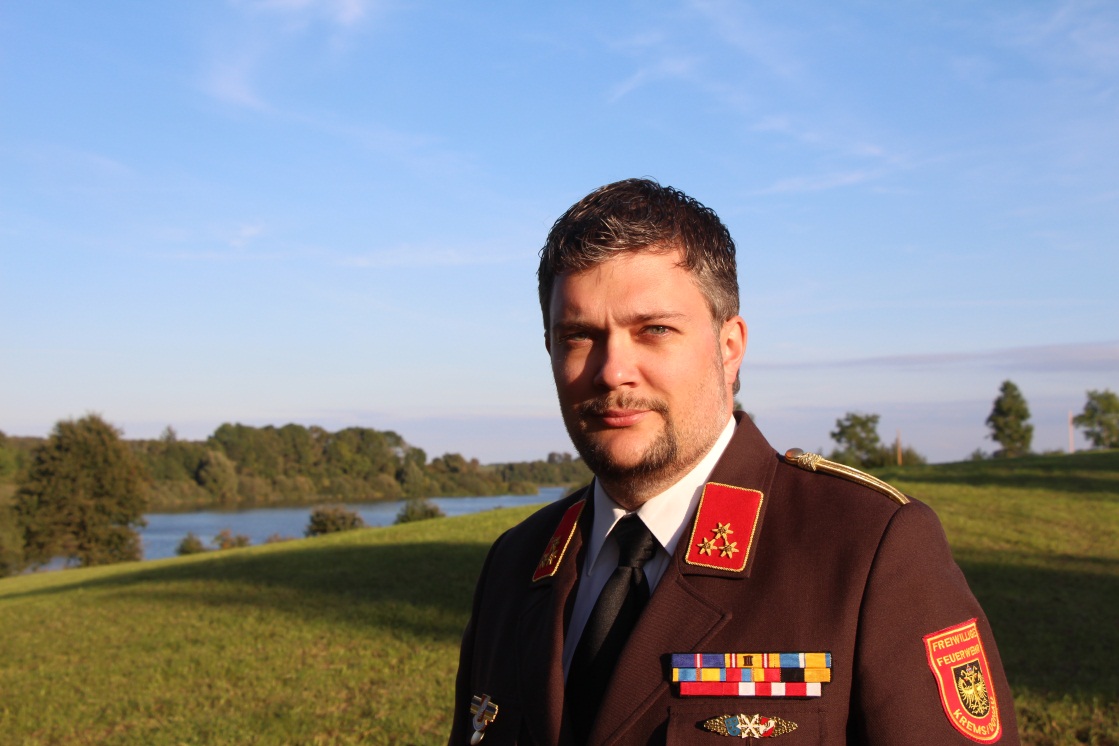 Where I come from …
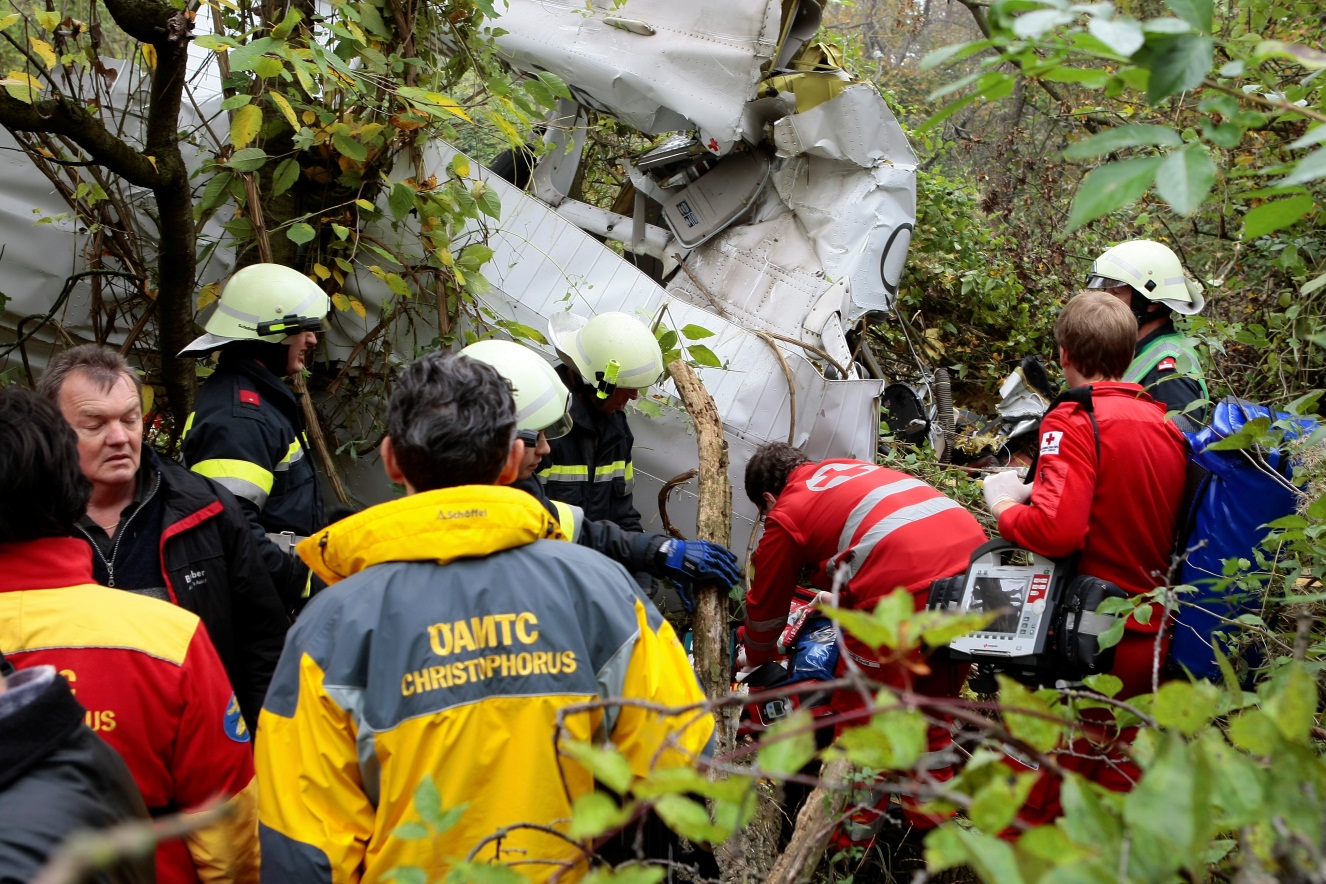 airfield with mit 30.000movements p.a.
2 – 3 crashes p.a.
20.10.2013:
1 x fatal
1 x injured
4
Name, Abteilung
figures, data, facts, …
5 aerodromes
1 military aerodrome with civil usage
45 airfields
82 heliports
aerodromes under EASA-scope
aerodromes
Categories – number of RFFS-personnel
Cat. 9 (optional to be raised to 10 on request)
Graz: part-time fire service with special processes and agreements
Linz: part-time + military fire service with special processes and agreements
Salzburg: part-time fire service with special processes and agreements
Vienna: professional fire service with special processes and agreements
Cat. 8
Innsbruck: part-time fire service with special processes and agreements
Klagenfurt: part-time fire service with special processes and agreements

No guidelines in respect of number of personnel -> task and risk analysis based!
RFFS requirements
only for aerodromes under EASA-scope (in respect of ICAO Annex 14)
number of vehicles
amount and discharge rate of extinguishing agent
response time (alarm test once a year)
full scale exercise every 2 years
partial exercise in between
no requirements for smaller airfields, at the discretion of local authority
aerodrome requirements
risk and task analysis
runway + safety strip + RESA + manoeuvring area
aerodrome
rescue area around aerodrome
emergency planning
provision of special equipment
risk analysis
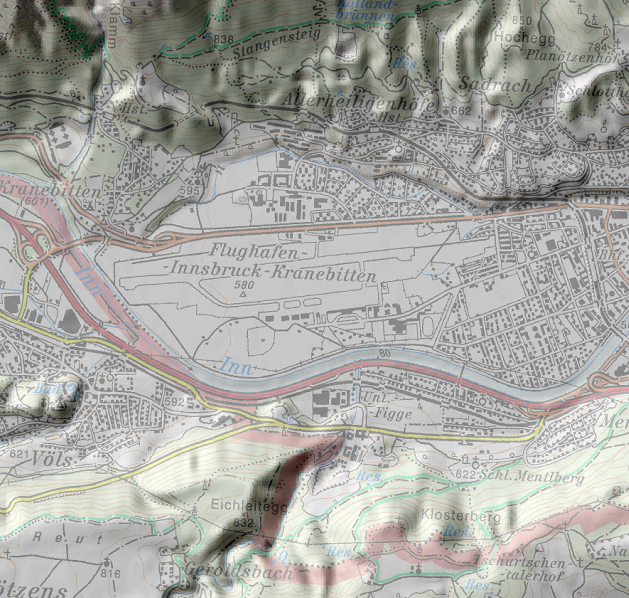 natural disaster
avalanches
flooding / mudflow
ground water
wind
technical disaster
aeronautical emergencies
ash cloud, CBRN, PHE, …
special equipment
Vienna
2 km of Danube in rescuearea
flooding area of Danube kmjust behind RESA
cooperation with local fireservices
amphibien vehicle
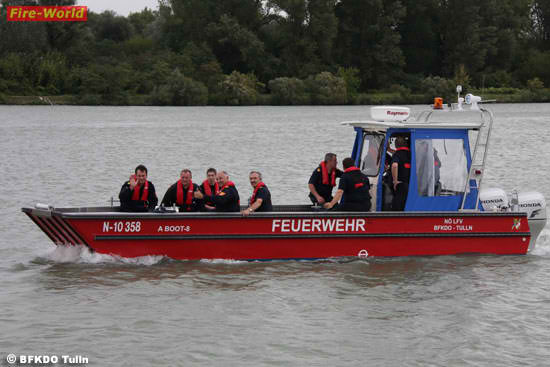 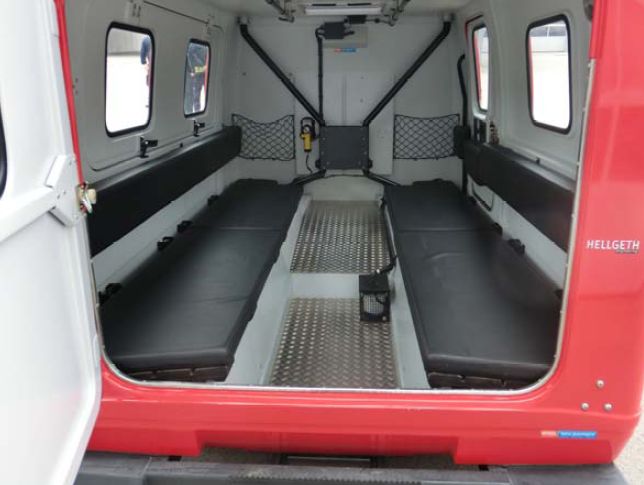 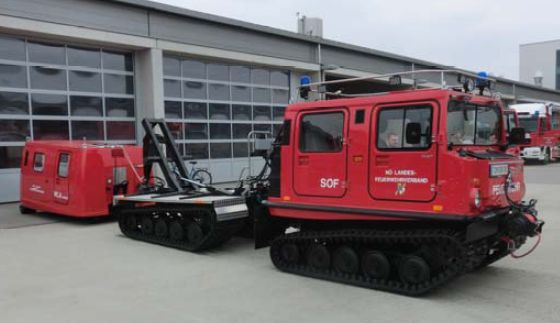 special equipment
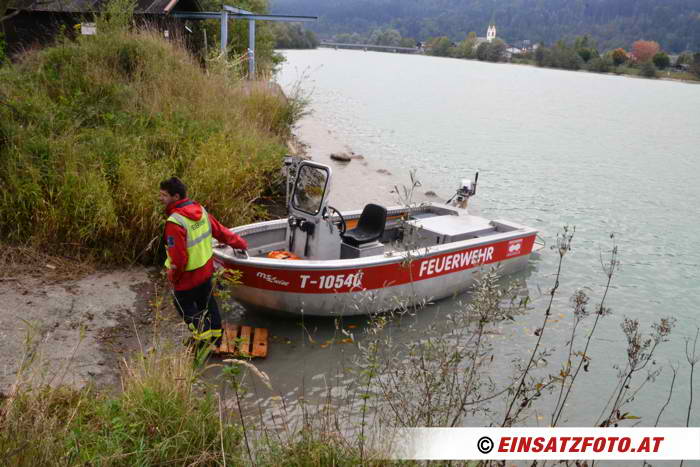 Innsbruck
aluminium-hull
jet power unit
varying water-level
can´t be used 5 monthsp.a.
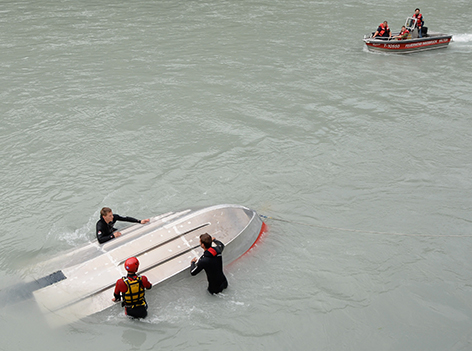 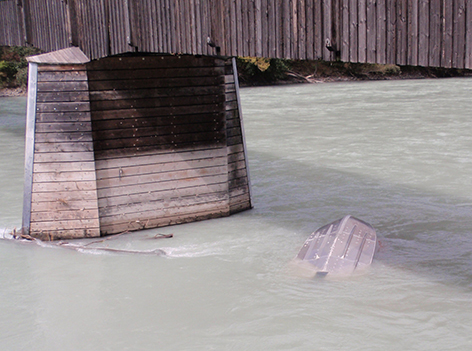 Ing. Andreas M. Herndler, MBA MPA
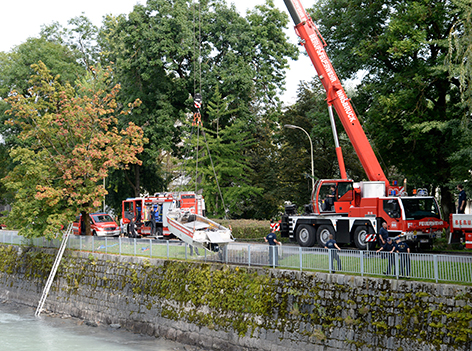 further development of RFFS requirements
working group of Austrian Fire Association
requirements for airfields
ballistic parachute systems
education for RFFS personnel on aerodromes
removal of disabled aircraft
Code D: all aerodromes
Code E: pool at Vienna
Code F: cooperation with ADV /Fraport
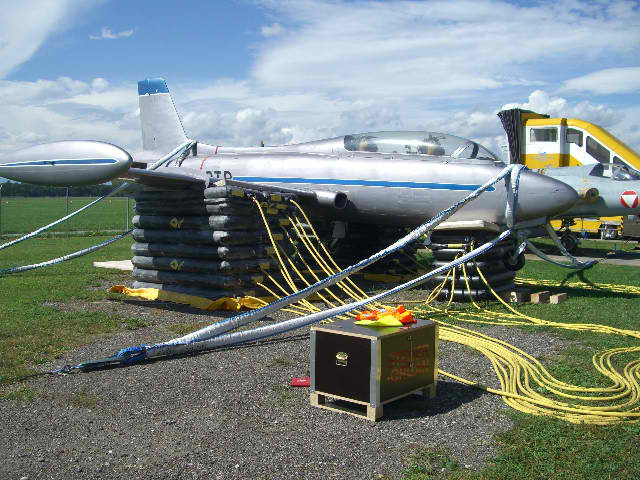 Ing. Andreas M. Herndler, MBA MPA
Akad. Krisen- und Katastrophenmanager
Federal Ministry of Transport, Innovation and Technology
Aerodromes - Infrastructure
Radetzkystreet 2, A-1030 Vienna
+43 1 71162-659812 - andreas.herndler@bmvit.gv.at